QoS Performance AnalysisforCSMA/CA in IEEE802.15.5Yon Lan, Bo Zhang and Zhicheng ChenJournal of Networks July 2014
Presenter: Bob Kinicki
              Internet of Things
           Fall 2015
Introduction
Authors argue that slotted CSMA/CA is particularly suited for WSNs where traffic is discrete or non-cyclical.
Focus is on beacon-enabled mode for IEEE802.15.4.
QoS is used constantly in this paper but the authors’ simulated application is mathematically-based with no real intuitive notion of QoS discussed.
Internet of Things       Slotted CSMA/CA in IEEE802.15.4
2
Len
SFD
Fchk
FCF
D pan
Dst EUID 64
S pan
Src EUID 64
Max 127 bytes
preamble
Dst16
Src16
DSN
Network Header
Application Data
IEEE 802.15.4 Frame Format
Low Bandwidth (250 kbps), low power (1 mW) radio
Moderately spread spectrum (QPSK) provides robustness
Simple MAC allows for general use
Many TinyOS-based protocols (MintRoute, LQI, BVR, …), TinyAODV, Zigbee, SP100.11, Wireless HART, …
6LoWPAN => IP
Choice among many semiconductor suppliers
Small packets used to keep packet error rate low and permit media sharing.
Culler slide
Internet of Things       Slotted CSMA/CA in IEEE802.15.4
3
Outline
Introduction
Beacon-Enabled IEEE802.15.4 and Superframe Structure
Simulation Methodology
Analysis of Simulation Results
Conclusion
Critique
Internet of Things       Slotted CSMA/CA in IEEE802.15.4
4
Beacon-Enabled IEEE802.15.4
In beacon-enabled mode, communication behavior is constrained by superframe structure which is synchronized when coordinator periodically sends beacon frames.
Each sensor node’s communication process happens in the allocated slot time.
Internet of Things       Slotted CSMA/CA in IEEE802.15.4
5
Figure 1: 802.15.4 Superframe
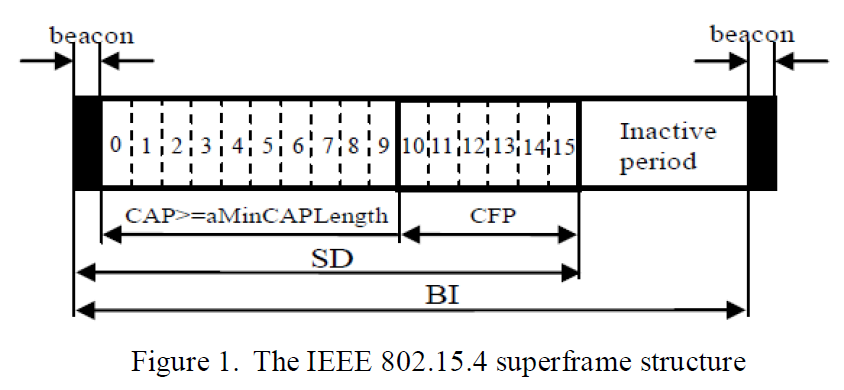 Internet of Things       Slotted CSMA/CA in IEEE802.15.4
6
Beacon Interval (BI) andSuperframe Duration (SD)
BI is defined by BO (Beacon Order).
SD is defined by SO (Superframe Order).
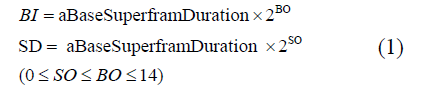 Internet of Things       Slotted CSMA/CA in IEEE802.15.4
7
Duty Cycle (DC)
Duty cycle of beacon-enabled 802.15.4 is defined as:




Example:  BO-SO = 2
            DC =  2-2 = ¼ = 25%
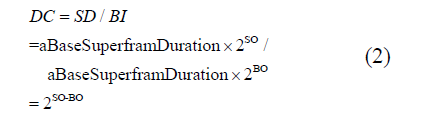 Internet of Things       Slotted CSMA/CA in IEEE802.15.4
8
Sleep Time (ST)
For each BI, the inactive period is the node sleeping time (ST) which can be calculated as:




Hence ST is affected by the value of BO and duty cycle (i.e., BO-SO)
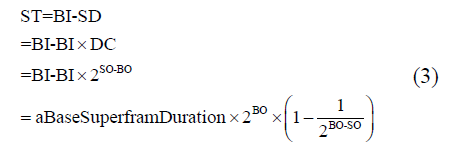 Internet of Things       Slotted CSMA/CA in IEEE802.15.4
9
Three “What if” observations
1.  BO fixed; BO-SO grows:
	- ST grows and DC decreases
	- E down, D up, O down
2.  BO-SO fixed; BO grows:
	- ST grows
	- E down, D up, O down
3.  BO fixed; as BO-SO increases from 0 to 14, change in ST decreases.
Internet of Things       Slotted CSMA/CA in IEEE802.15.4
10
Simulation Settings
10 m x 10 m simulated area, 2.4 GHz, 250 kbps, 600 sec. duration using OPNET
Sensors deployed randomly to create star-topology. {This is very unclear!}
Power set at 1 mW, QPSK used.
No explanation of application traffic model:
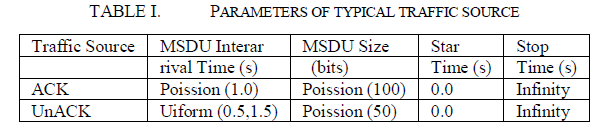 Internet of Things       Slotted CSMA/CA in IEEE802.15.4
11
Figure 2: OPNET Simulation
Internet of Things       Slotted CSMA/CA in IEEE802.15.4
12
Figure 3: 10 Node Simulation
Large
delay
Small
duty cycle
Internet of Things       Slotted CSMA/CA in IEEE802.15.4
13
Figure 4: 30 Node Simulation
Larger
delay
Internet of Things       Slotted CSMA/CA in IEEE802.15.4
14
Figure 5: 50 Node Simulation
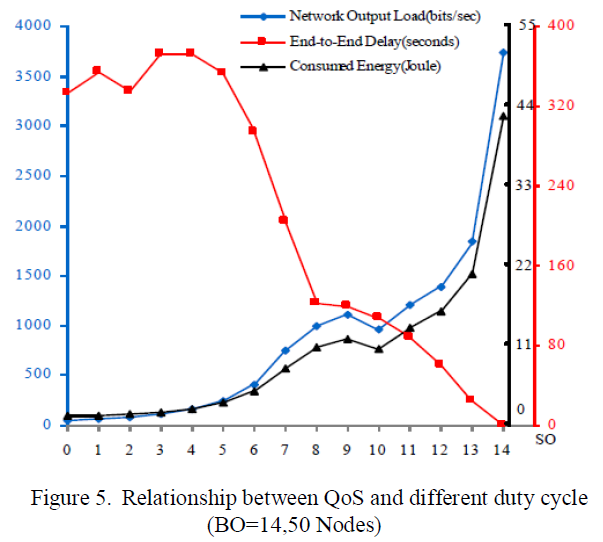 Internet of Things       Slotted CSMA/CA in IEEE802.15.4
15
Simulations Varying BO
Authors want to study first “what if”:
	- BO fixed; BO-SO varies
Fix the number of devices at 14. {Appears to minimize slot collisions!}
400 seconds simulated time.
Use Table II for traffic sources.
Internet of Things       Slotted CSMA/CA in IEEE802.15.4
16
Table II
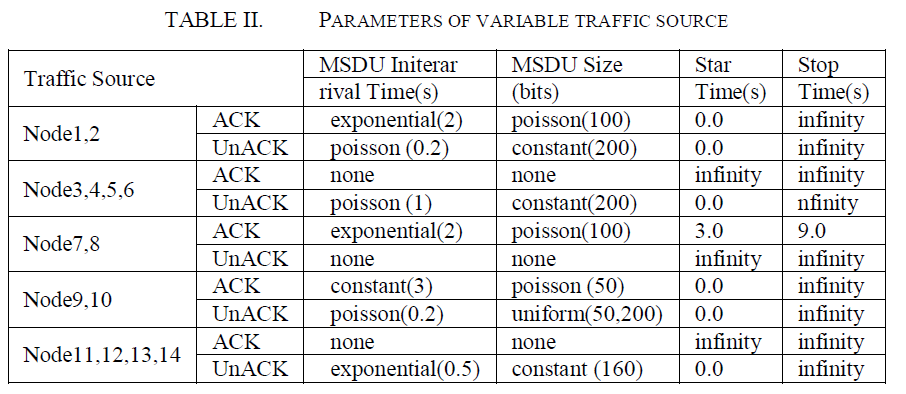 Why this traffic?
Internet of Things       Slotted CSMA/CA in IEEE802.15.4
17
Figure 6: Energy vs BO
Best
performance
Internet of Things       Slotted CSMA/CA in IEEE802.15.4
18
Figure 7: Output Load vs BO
Internet of Things       Slotted CSMA/CA in IEEE802.15.4
19
Figure 8: Delay vs BO
Best
performance
Internet of Things       Slotted CSMA/CA in IEEE802.15.4
20
Conclusions
Basically authors argue this presentation lets one see the tradeoffs in setting for beacon-enabled, slotted CSMA/CA for IEEE802.15.4
Internet of Things       Slotted CSMA/CA in IEEE802.15.4
21
Critique
No justification or explanation of traffic sources.
They use QoS inappropriately – end-to-end delay never defined.
No discussion of traffic routes.
No sense of slotted collisions and no formal assignment to slots.
Why only star-topology?
Internet of Things       Slotted CSMA/CA in IEEE802.15.4
22